Applying to CollegeClass of 2025
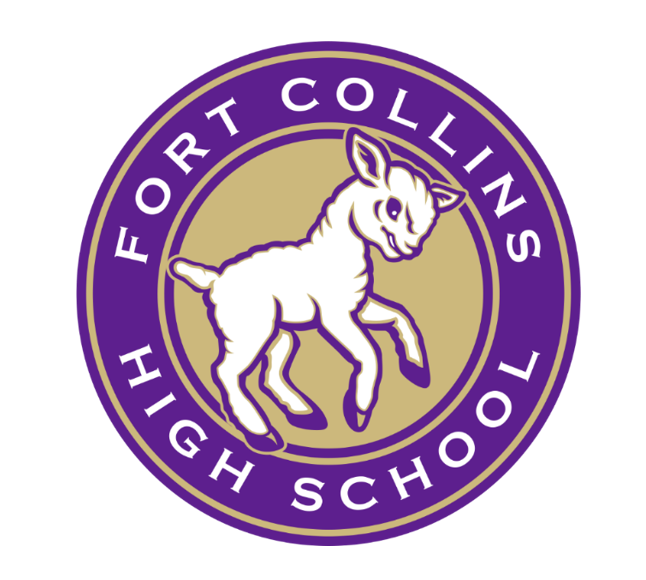 FCHS Student Services
Agenda
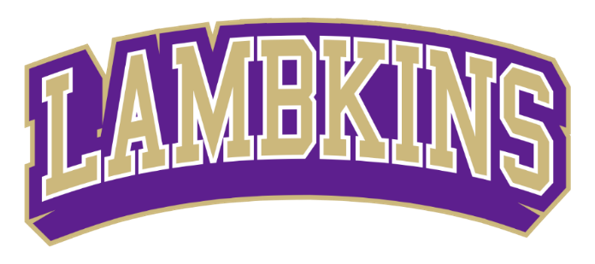 Creating a Balanced List
The Application Process at FCHS
The Common Application
Components of an Application
Financial Aid Timelines and Factors
College Visits
ASCENT & TREP Programs
Other Items
Creating a College List
Safety, Target, & Reach Schools
3-7 Schools, not 37 schools
Exploration with Big Futures, Xello, & Niche
Academic, Social, and Financial Fit for You
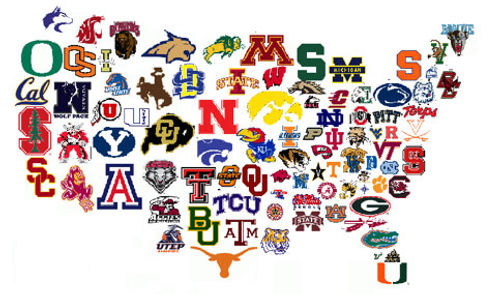 Terminology
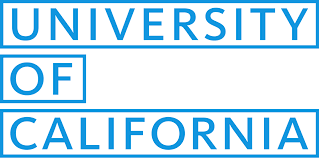 Common Application, Coalition Application, UC Application
Regular Decision 
Early Action
Early Decision
Rolling Admissions
Deferred Admissions
Waitlist
GPA
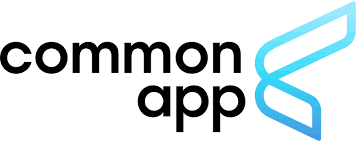 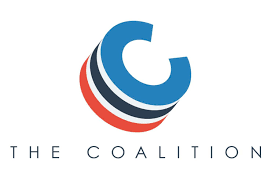 College Application Process At FCHS
Senior Meeting
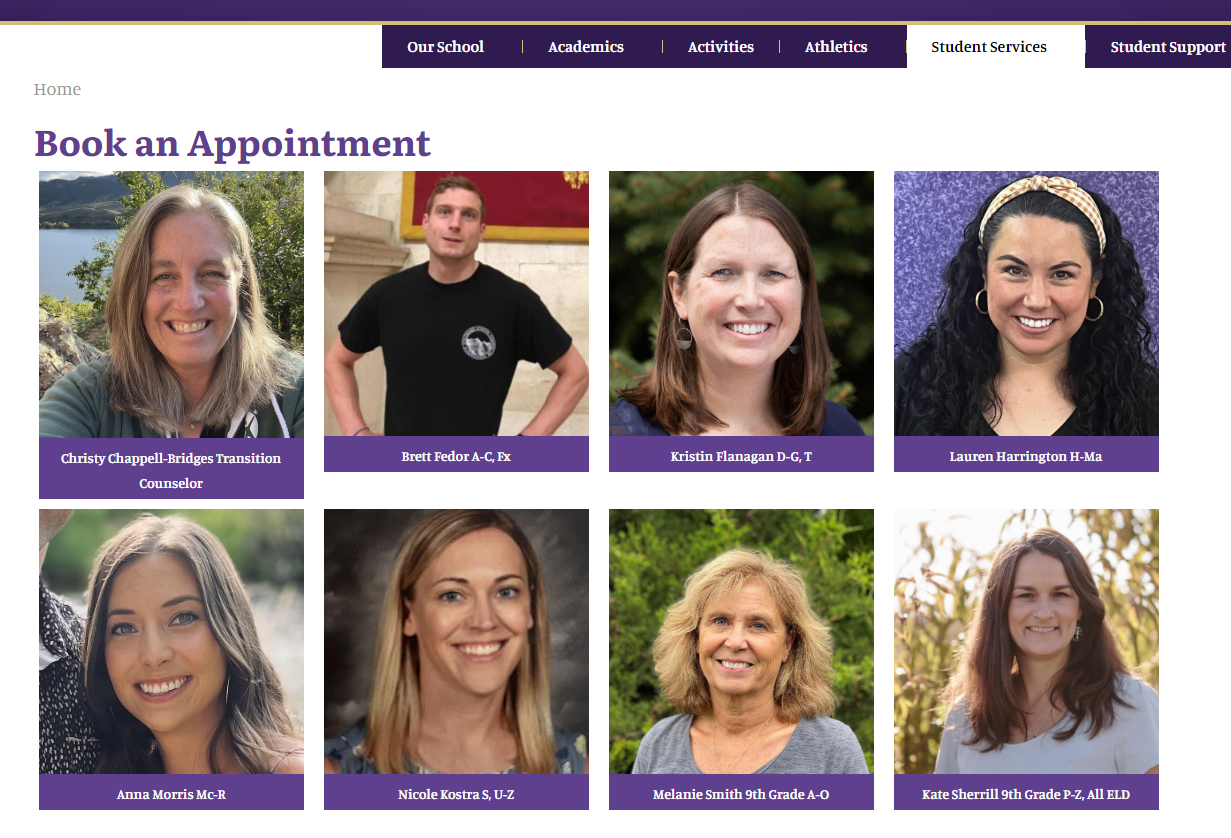 Schedule a meeting with your counselor during the first or second quarter
Discuss post-secondary plans, individual timelines, & tasks
Schedule directly with your counselor or with Leanne Jones, Student Services Secretary
Book an Appointment
Ordering Official Transcripts
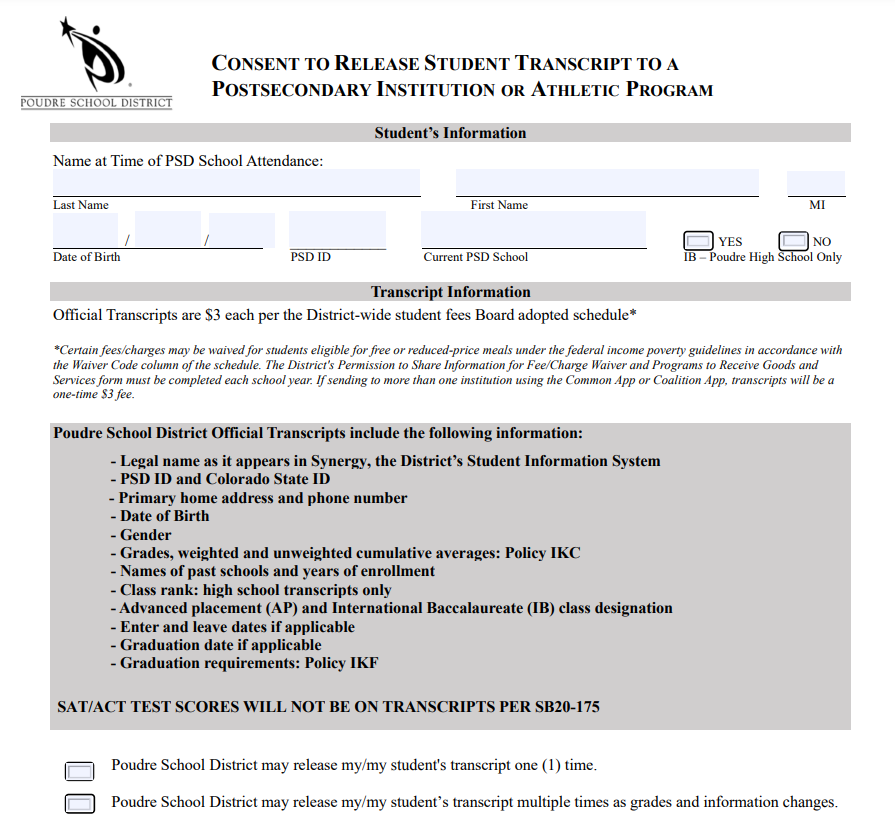 Transcript Request Form
Available on the Counselor website, hardcopies in Student Services
Complete form with student & parent/guardian signatures
List all colleges on the back. If applying via the CA, only list one school
Pay $3 fee – FCHS Bookkeeper or School Pay
Return completed form & receipt to Shannon Dunlap in Student Services
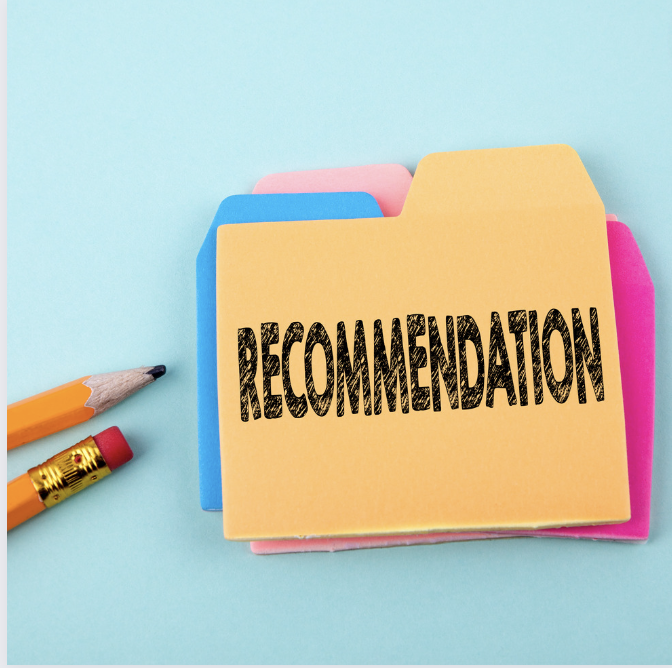 Letters of Recommendation
Check requirements for each college, including # required, subject area, etc.
1 letter is common, 2 is the most
Teacher vs. Counselor Letter of Recommendation
Who do I ask?
Give AT LEAST two weeks’ notice
Complete the Academic Profile (available in Student Services
Invite your recommender(s) through the Common Application
My Colleges > Recommenders & FERPA
The Common Application
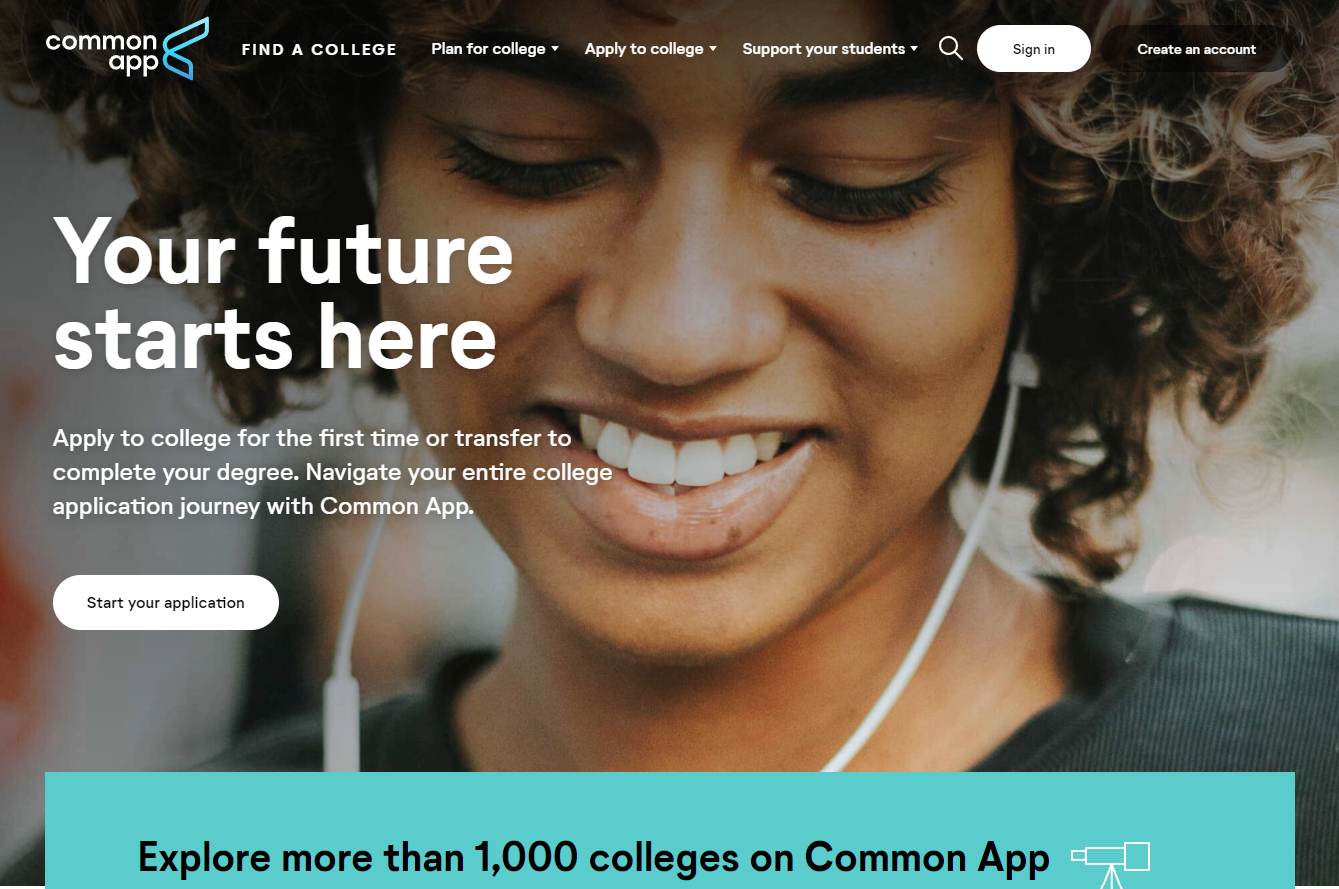 Use if applying to two or more Common Application colleges
Additional requirements for each college
Submit individually to each college
The Common Application Dashboard
Application Requirements
Common Application: Education Section
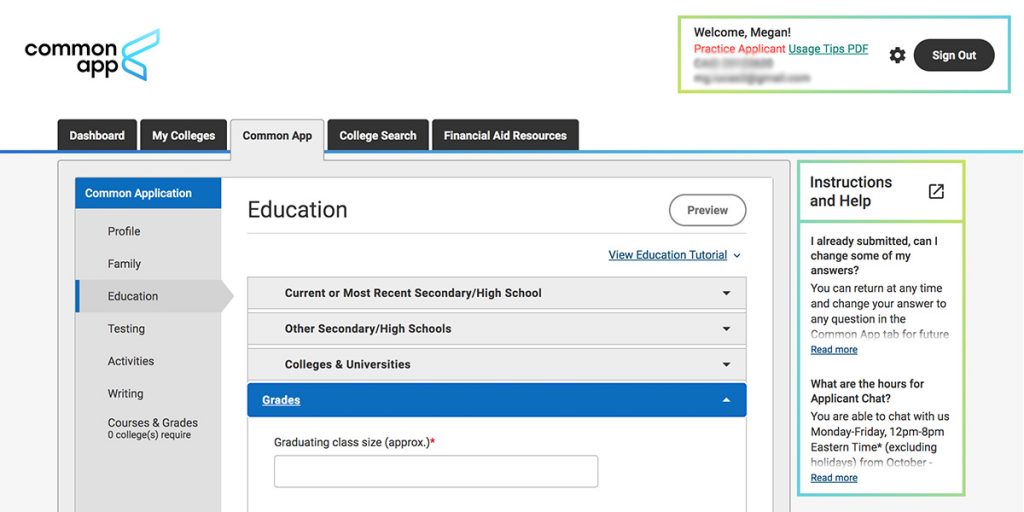 Senior Class Size: 426
Rank: exact rank, weighted (StudentVue > Course History)
GPA Scale: 4.00
Cumulative GPA: use weighted GPA, and report that it’s weighted
Counselor’s contact information can be found in the Student Services website
Common Application: Counselor Information
Reporting Test Scores
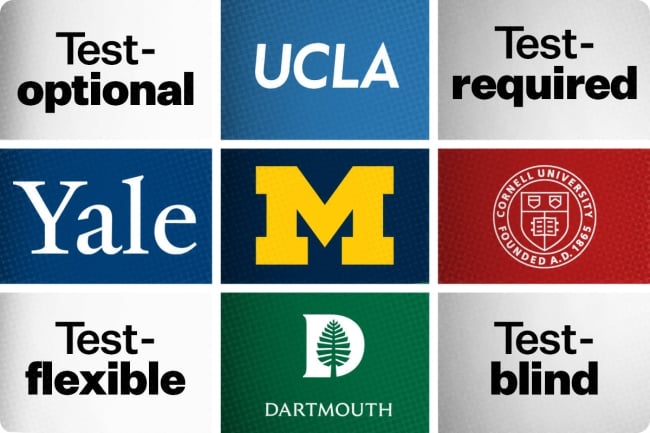 Test Optional vs. Test Blind
Official Test Scores ordered through College Board (SAT)
Test Optional Details for Colorado Colleges
FairTest – list of test-optional colleges
Personal Essay & Writing Supplements
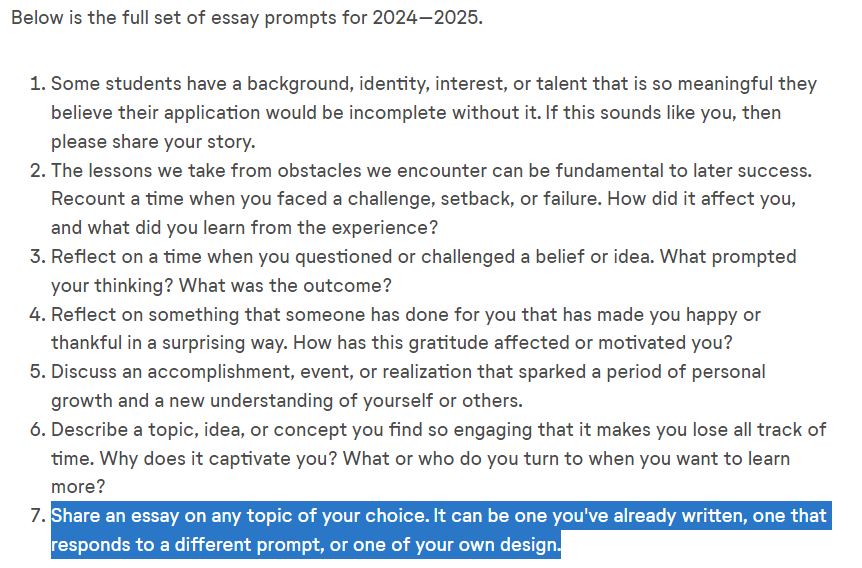 Personal essay is required by many colleges
 Found under the Writing section on the Common Application
 Seven prompts available, must choose one
 750-word limit
 Writing Section – shows which colleges require, can still submit if “optional”
 Writing Supplement – required by some colleges
 My Colleges > Questions > Writing
 Proofread, grammar check, and repeat with a second set of eyes
Poudre School District COSI Support
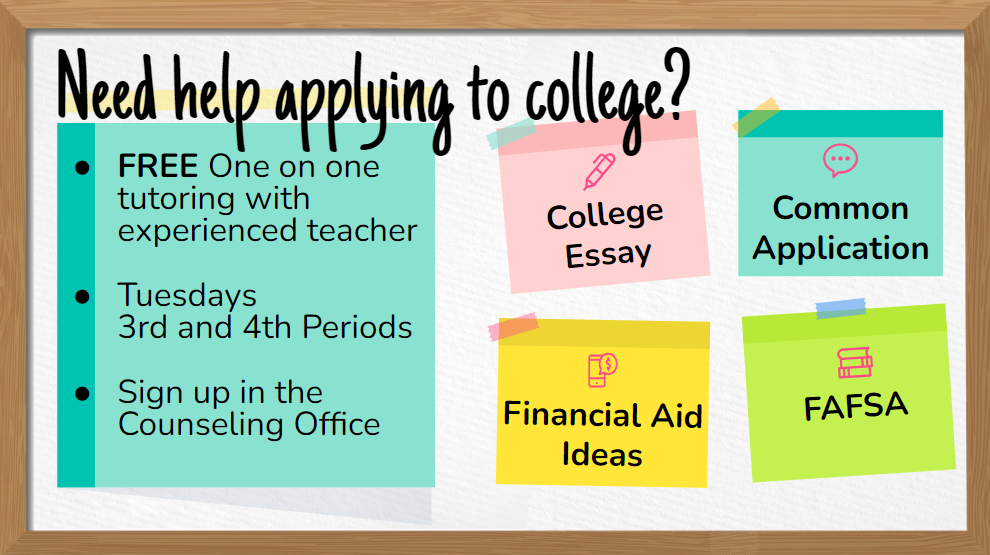 Ms. Jennifer Musci
COSI Grant Coordinator
jmusci@psdschools.org
Extracurricular Activities
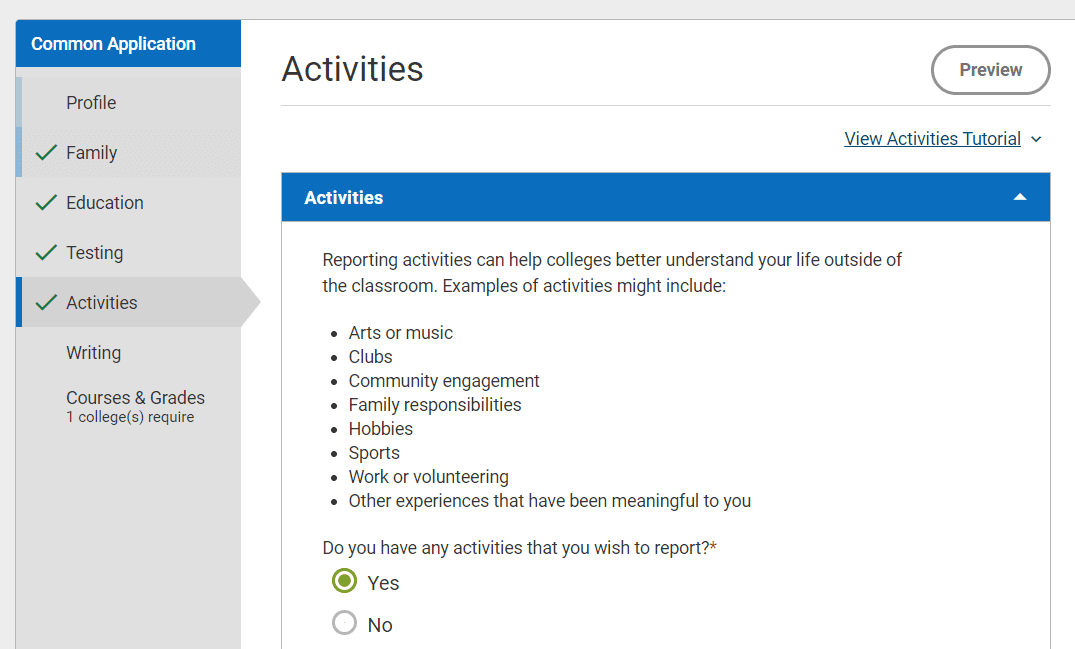 Quality over Quantity
Highlight interests & leadership opportunities
List up to 10 activities 
Examples: arts, clubs, community engagement, family responsibilities, sports, work, volunteering
Did you know? If you need more space to elaborate on an activity or experience, you can use the Additional Information question in the Writing section to share more details.
Financial Aid Opportunities
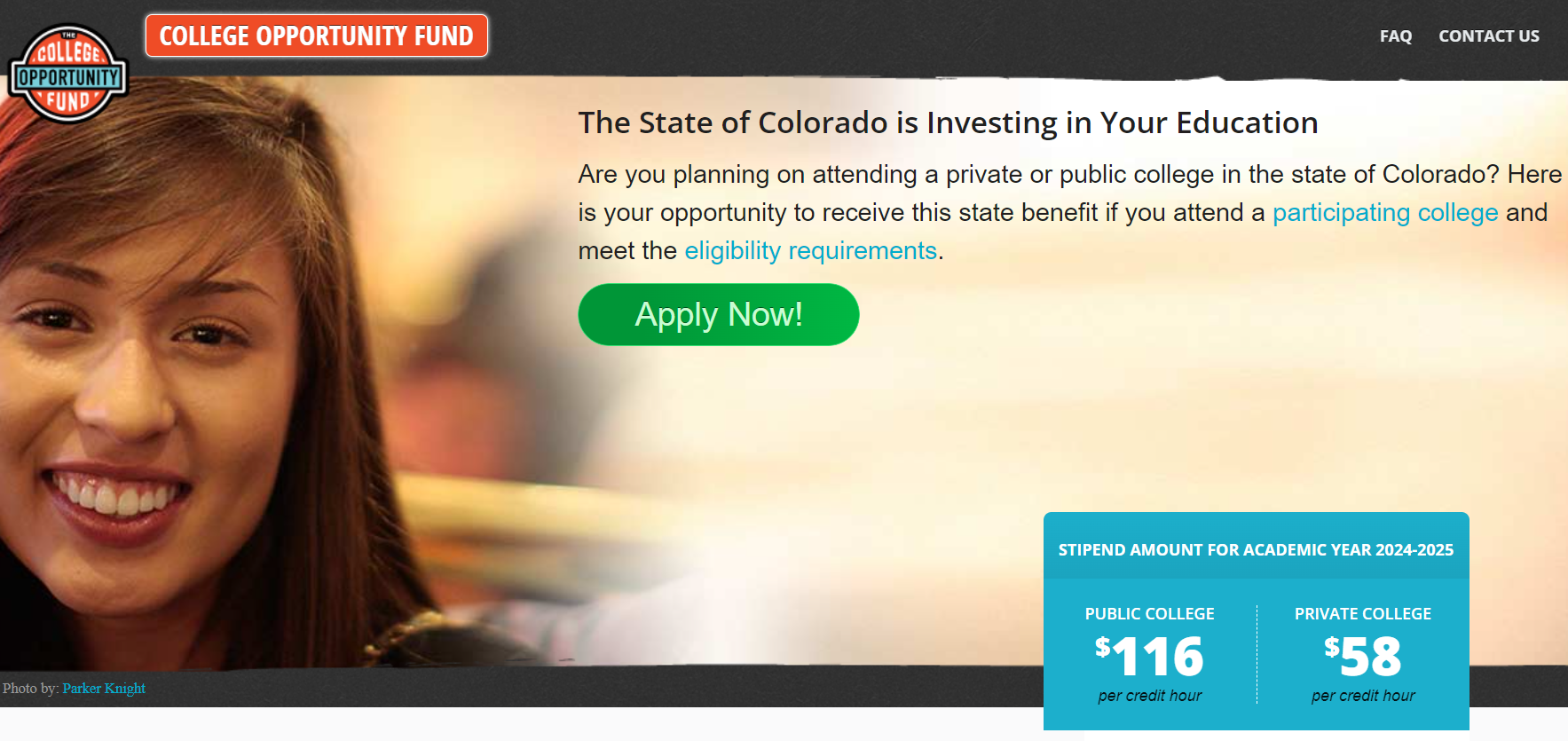 Free Application for Federal Student Aid (FAFSA)
	Available on December 1st, 2024
Colorado Application for State Financial Aid (CASFA) for non-US citizens & non-residents 
College Opportunity Fund (COF)
CSS Profile – required by some colleges
WUE – interstate tuition savings program
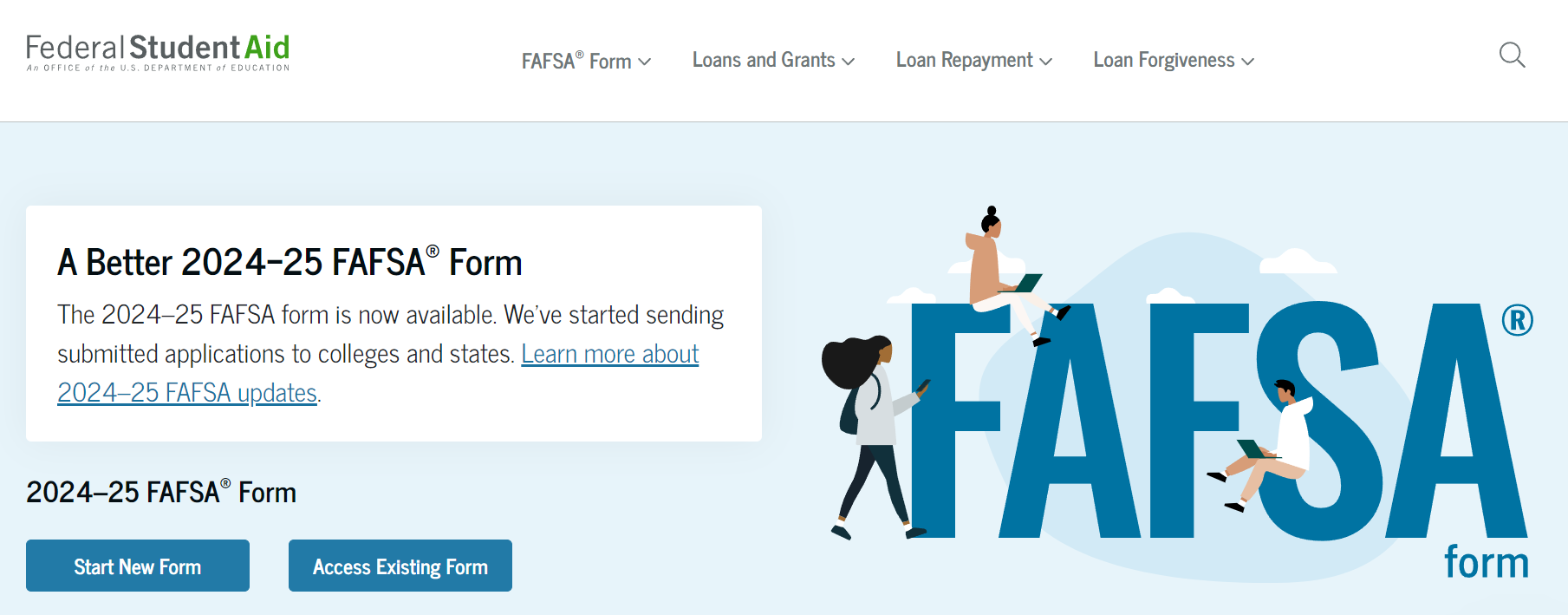 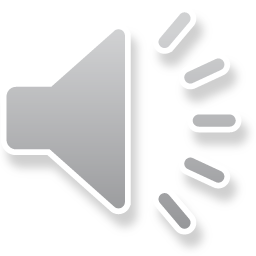 FAFSA Timeline
Completion Rate through August 2024
Nationally: 51.0%
Colorado: 42.4%

Federal Student Aid ID Account Worksheet and Guide
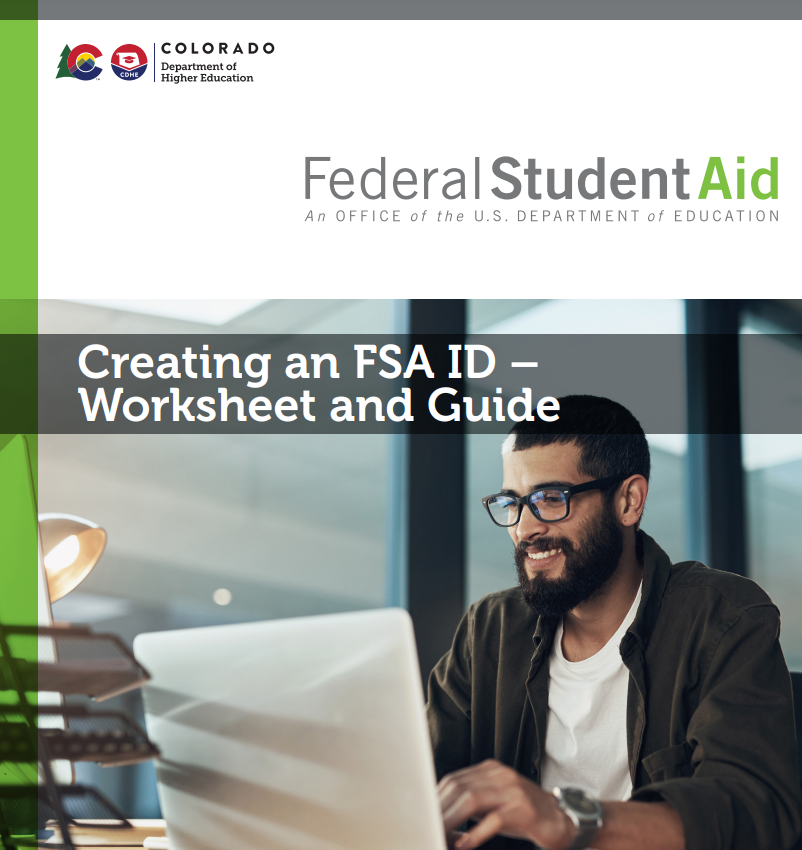 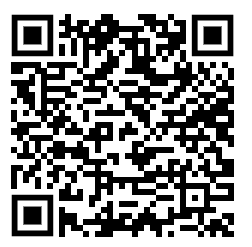 FAFSA Continued.
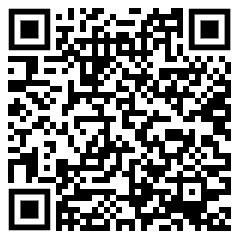 2025-2026 FAFSA Prototype Now Available
 Allows users to navigate specific scenarios
 Visit fsapartners.ed.gov/fafsa-prototype/2526
 Enter the access code: prototype2526
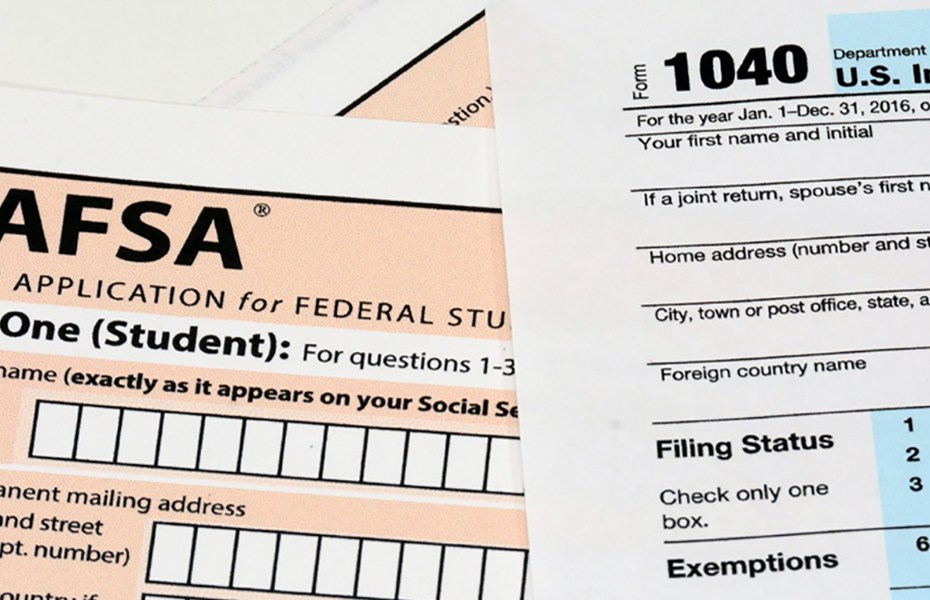 Additional Financial Aid Tools
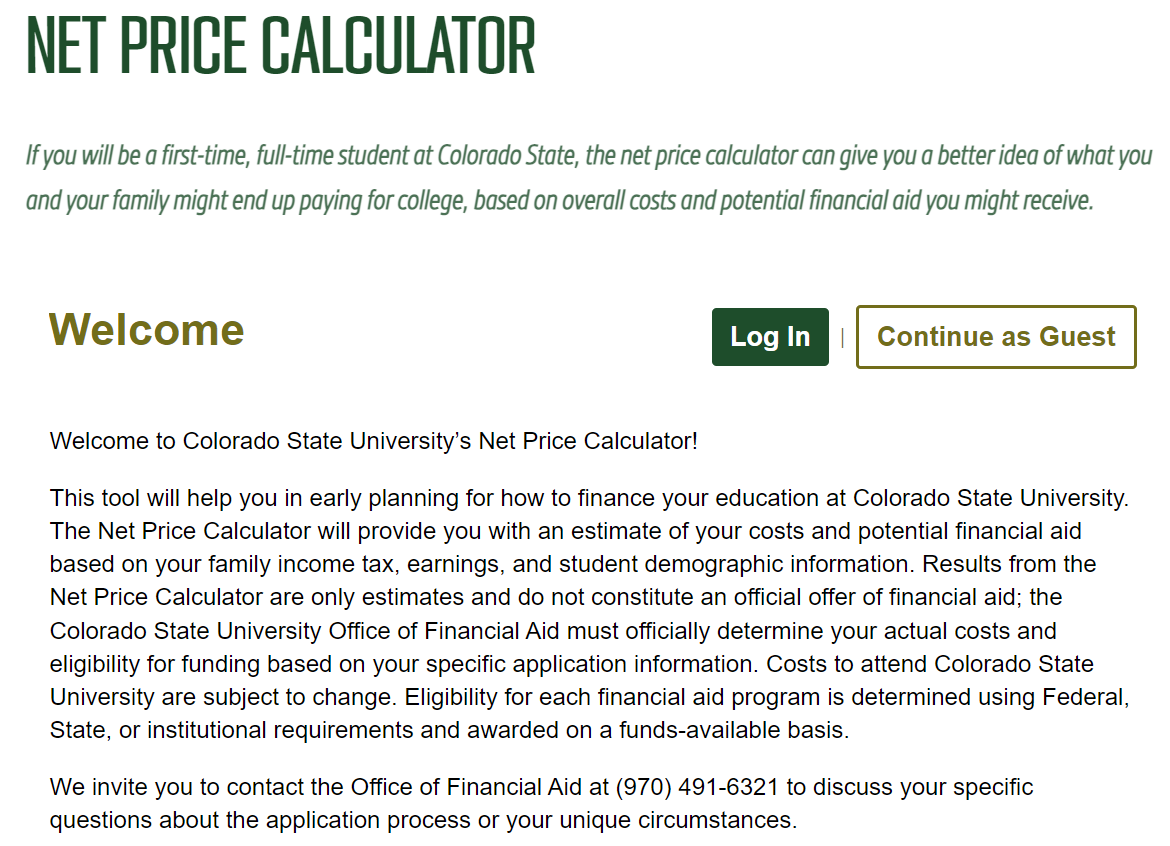 Net Price Calculator (NPC) – available on college websites
Institutional Scholarships (Merit Aid) 
Local Scholarships – updated on Xello
The PSD Scholarship Packet will be available in December 2024
National Scholarships – see “the wall” or resources slide
Award letters announced in the Spring
ASCENT & TREP District Programs
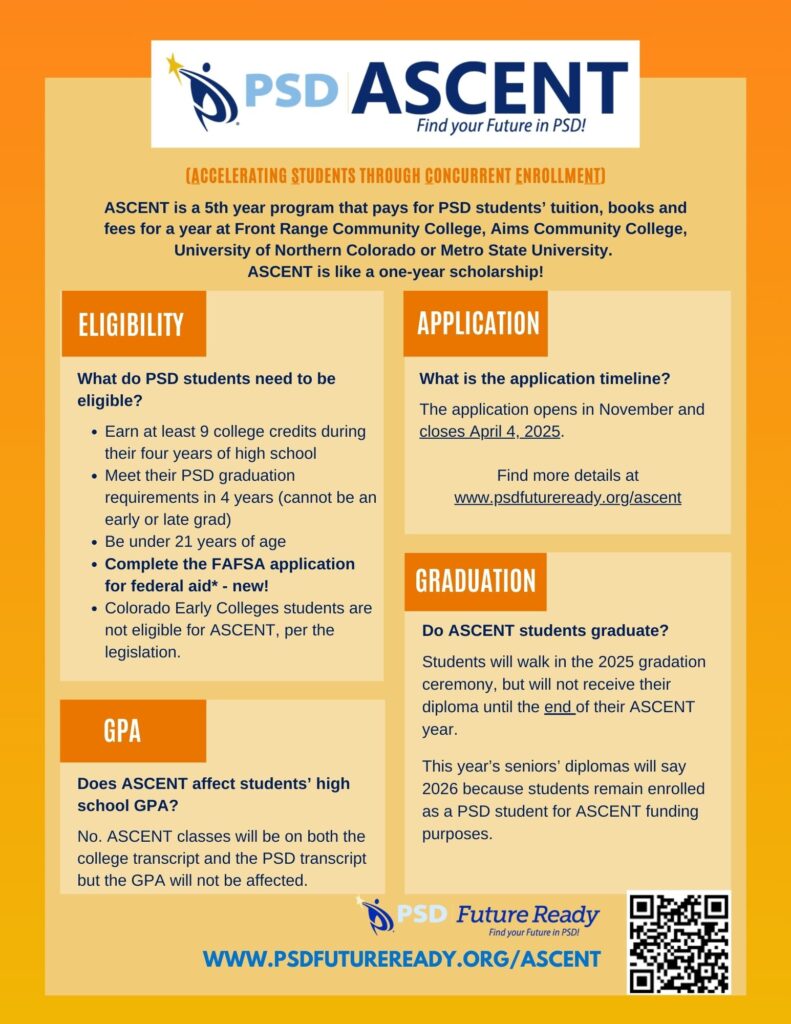 Accelerating Students through Concurrent Enrollment (ASCENT)
5th-year high school program
Full year of classes at FRCC, AIMS, or UNC – paid for by the district!
Qualification – at least 9 post-secondary credit hours
Application available late fall for current seniors

Teacher Recruitment Education & Preparation (TREP)
5th & 6th year high school program for future educators
Full year of classes at FRCC, AIMS, or UNC
Successful completion of 1 college course from educator pathway during 12th grade
Fort Collins High School Senior Timeline
September – October
Continue researching colleges – FCHS visits, college fairs, campus tours, online 
Out of State College Fair: September 24th, Poudre High School from 6:00 PM – 7:30 PM
In State College Fair: October 23rd, Fossil Ridge High School from 6:00 PM -7:30PM
Colorado Free Application Days! 
October 15th-17th 
Applying ED/EA: request documents at least 2 weeks before your first deadline
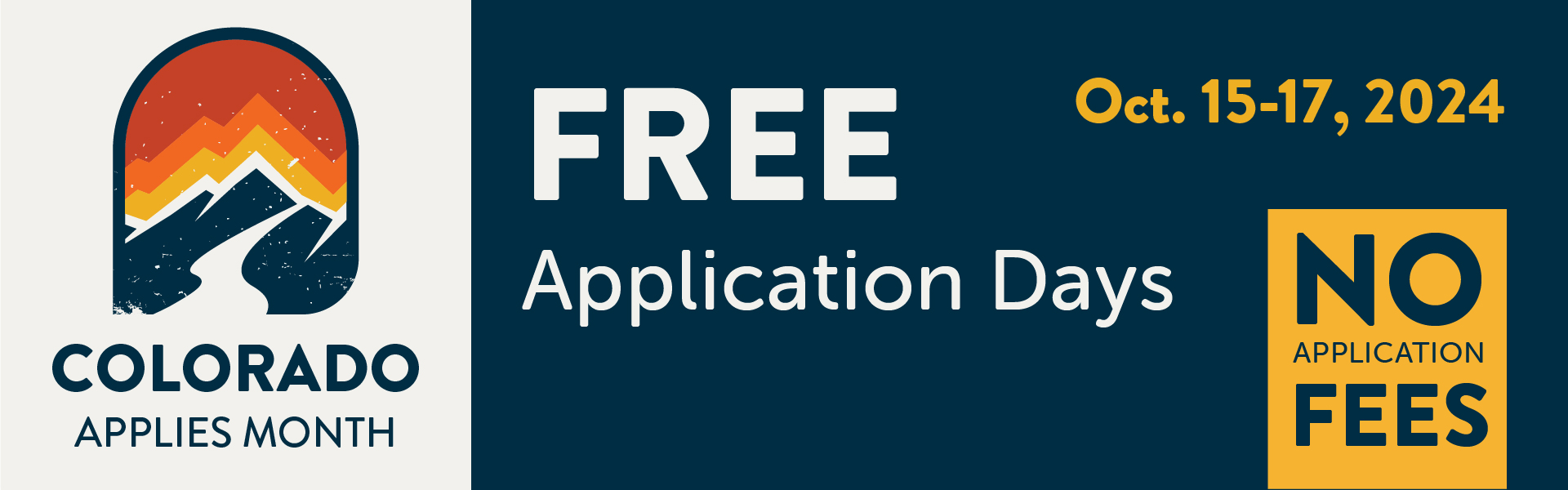 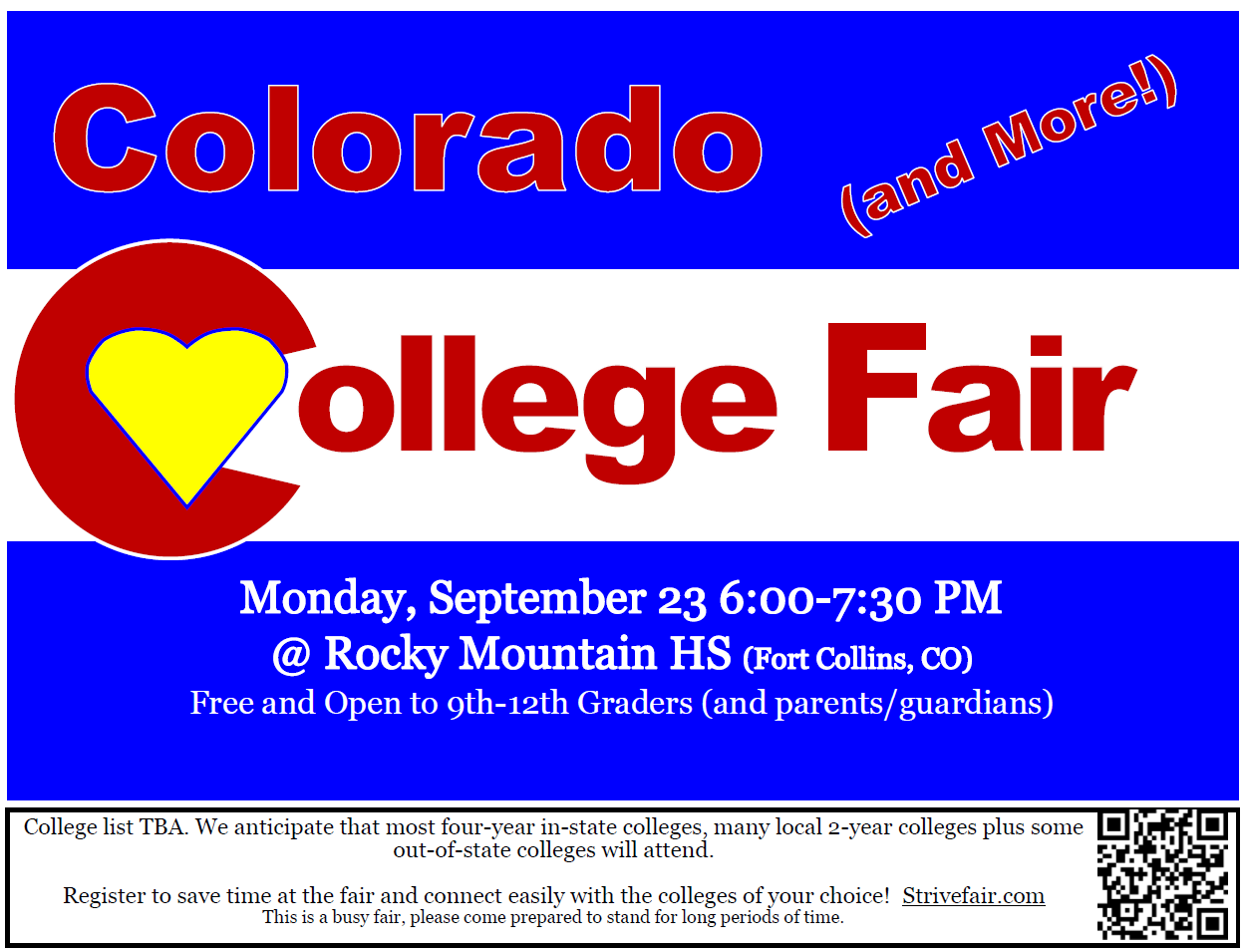 Quarter Two
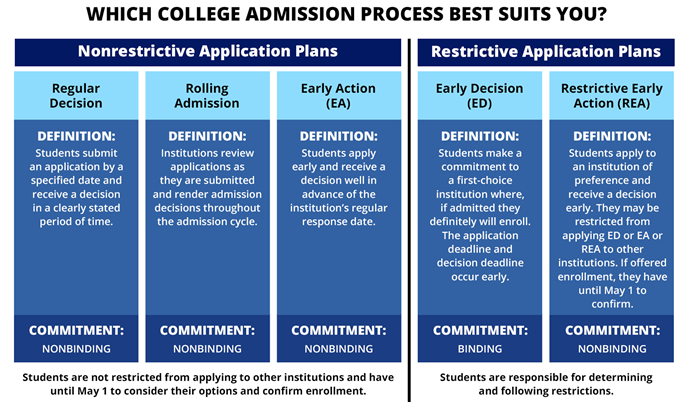 November
Submit early applications (EA/ED)
Continue to challenge yourself academically!

December
Complete applications for Regular Decision
FAFSA Applications open on December 1st
Scholarships!
PSD Scholarship application 
Thank you notes to teachers – recommendations 
Decision letters for early applications
Other Items
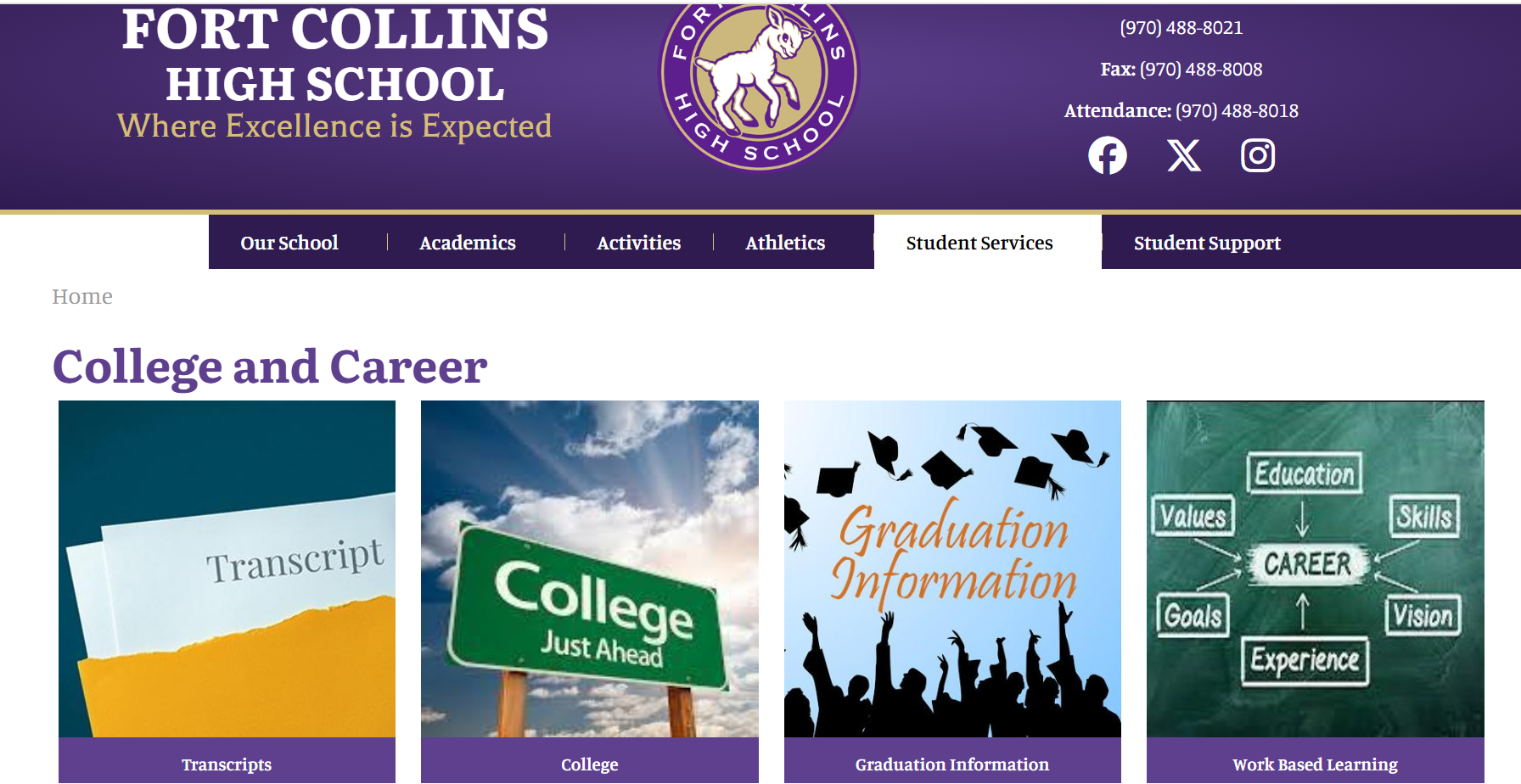 FRCC credit – request official transcript to send to 4-year  college (eWolf account)
 AP scores – request scores from College Board
 May 1st – national deposit day 
 Your counselor is here to help!
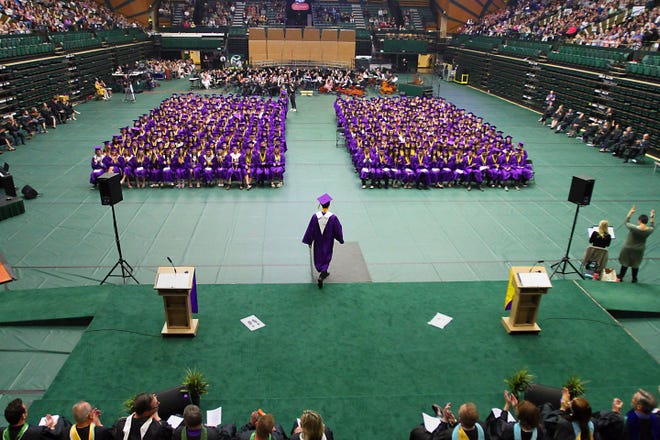 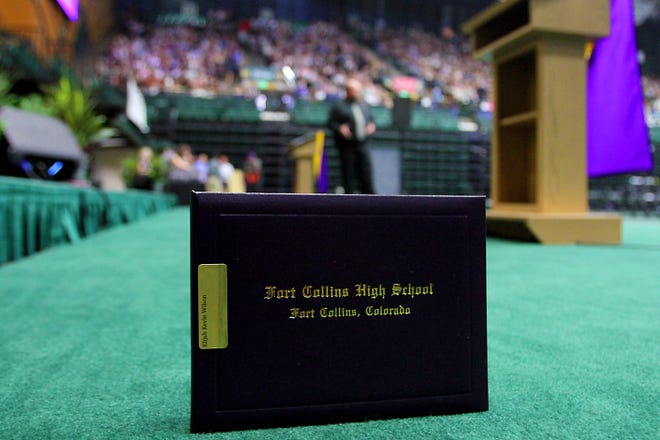 College do consider fall grades
Keep your schedule competitive
Many colleges will ask for final grades
Senior coursework serves as a foundation for college preparation, not as a time to “take it easy.”
Stay current in English and math curriculum
Senior Year Factors: It Still Counts!
Contact Information
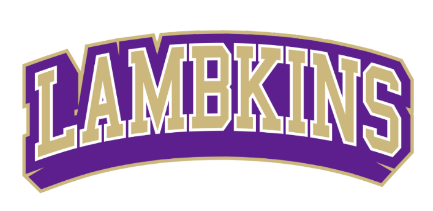 Nicole Kostra
School Counselor 
nkostra@psdschools.org / 970-488-8103

Brett Fedor
School Counselor
bfedor@psdschools.org / 970-488-8109

Shannon Dunlap
College & Career Coordinator
shannond@psdschools.org / 970-488-8111